Higher level multiple choice practice questions
Ryan Dickerson, BSOM 2025
Mission Statement
SCRUBS is a student-driven initiative that aims to develop supplemental resources for current and future cohorts that will pass through Brody. Members of SCRUBS participate in a variety of sub-committees working to create resources for students, by students. These resources aim to offer unique perspectives from students that have walked in the same shoes, developing resources that we wish we had been exposed to during our time in the course.

The hope is this organization will become a staple of the Brody student body, exemplifying the unique collaborative community that Brody offers. If this is a mission that aligns with your goals and you have the desire to help those that will come behind you, as well as a goal to leave your mark on Brody as a whole, we invite you to join the team!
Disclaimer
The resources that are included in this document are made by students and not the faculty. As such, there is the possibility for errors in our development, although this is mitigated via a team approach to development with multiple stages of vetting. If there is a contradiction with the coursework presented within your course, please go by the course documents. Additionally, SCRUBS aims to supply supplemental resources, however these are in no way replacements to the instruction of the Brody faculty. Use these resources as a supplement, but not as your primary source for course material.
All of the following are multiple choice (A-E) with answers in the notes. For practice, set a 40 sec timer as a maximum and don't return to previous questions. 

Some questions have references in the notes, or even indicate that there is a reference image UNDER the lab image, so make sure to check the notes
Damage to this structure can result in loss of what neurotransmitter involved in the consciousness system
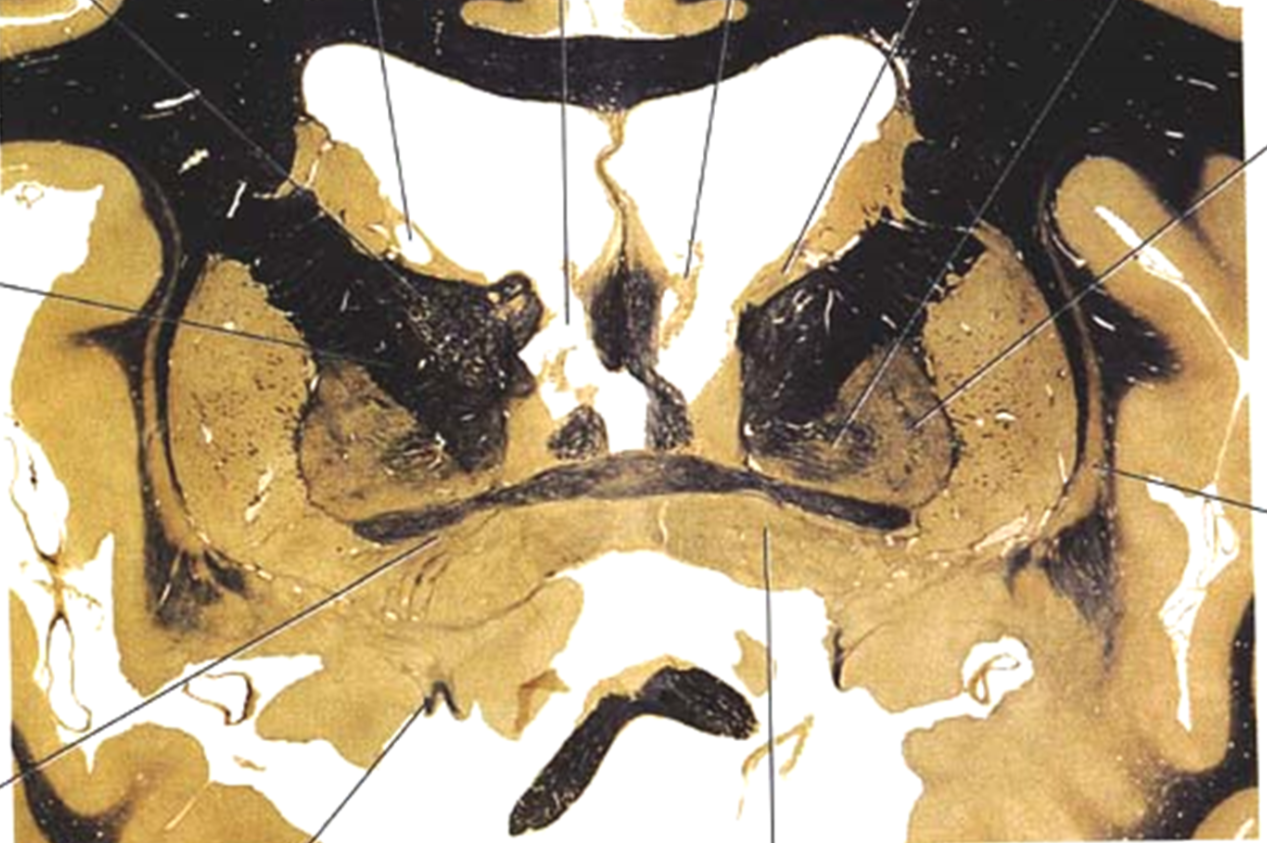 Norepinephrine 
Glutamate 
GABA 
Serotonin 
Acetylcholine
[Speaker Notes: E: Structure is the basal forebrain (contains the basal nucleus of meynert)

Ach is involved in inhibiting the reticular nucleus, this allows for the thalamus to be disinhibited and active (increased arousal and attention)]
Damage to this structure will likely cause:
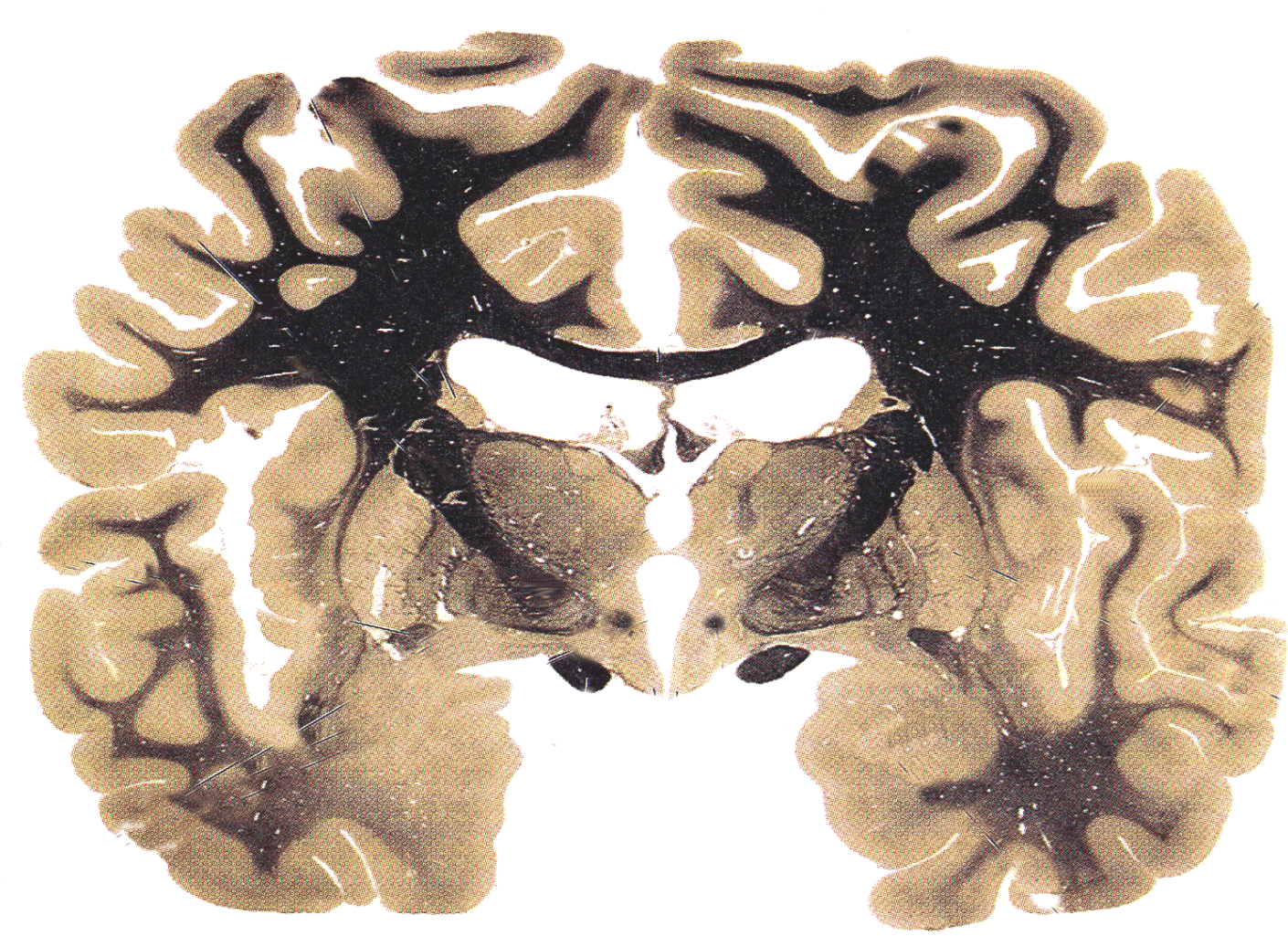 Difficulty encoding memory and attention deficits 
Retrograde amnesia 
Anterograde amnesia 
Chorea 
Addictive tendencies
[Speaker Notes: C
Indicated structure is the dorsomedial nucleus 
Pg. 3 thalamus handout (Medial thalamic division)]
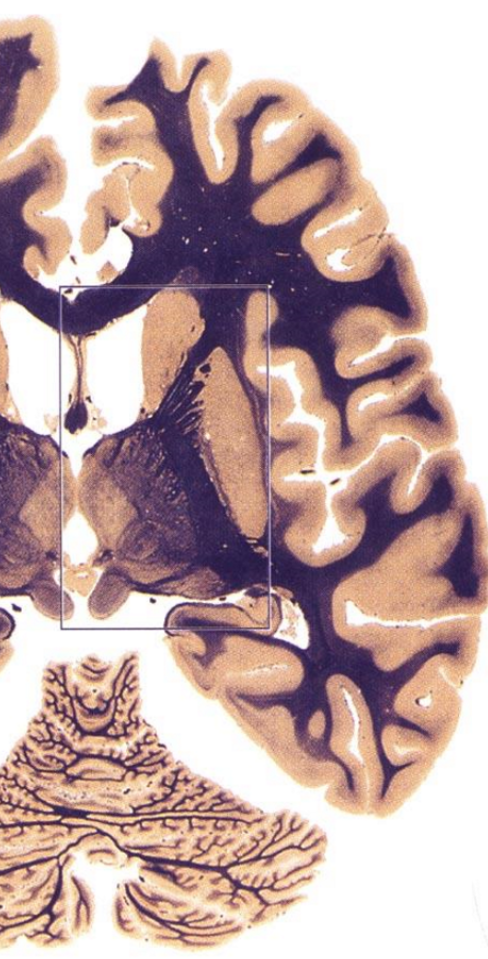 What Fibers run through this part of the internal capsule
Frontopontine fibers and communicating fibers between thalamus and cingulate gyrus 
Corticospinal fibers and communicating fibers between the VPL/VPM and somatosensory cortices
Frontopontine fibers and communications between VA/VL and motor cortices 
Parietal corticopontine fibers 
Thalamomamillary fibers
[Speaker Notes: B: Structure is the posterior limb of the IC

Pg 6: Thalamus handout]
Indicated structure is derived from the:
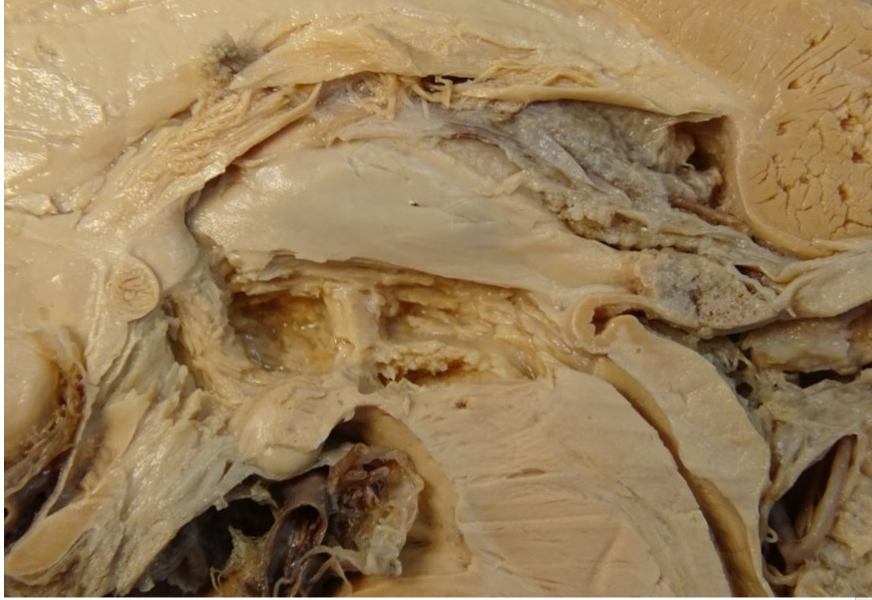 Diencephalon 
Mesencephalon 
Metencephalon 
Rhomboid Lip 
Telencephalon
[Speaker Notes: E 
Telencephalon; this is the lamina terminalis (anterior border of the third ventricle)]
Damage to the indicated structure would inhibit activation of what muscle in voluntary conjugate gaze?
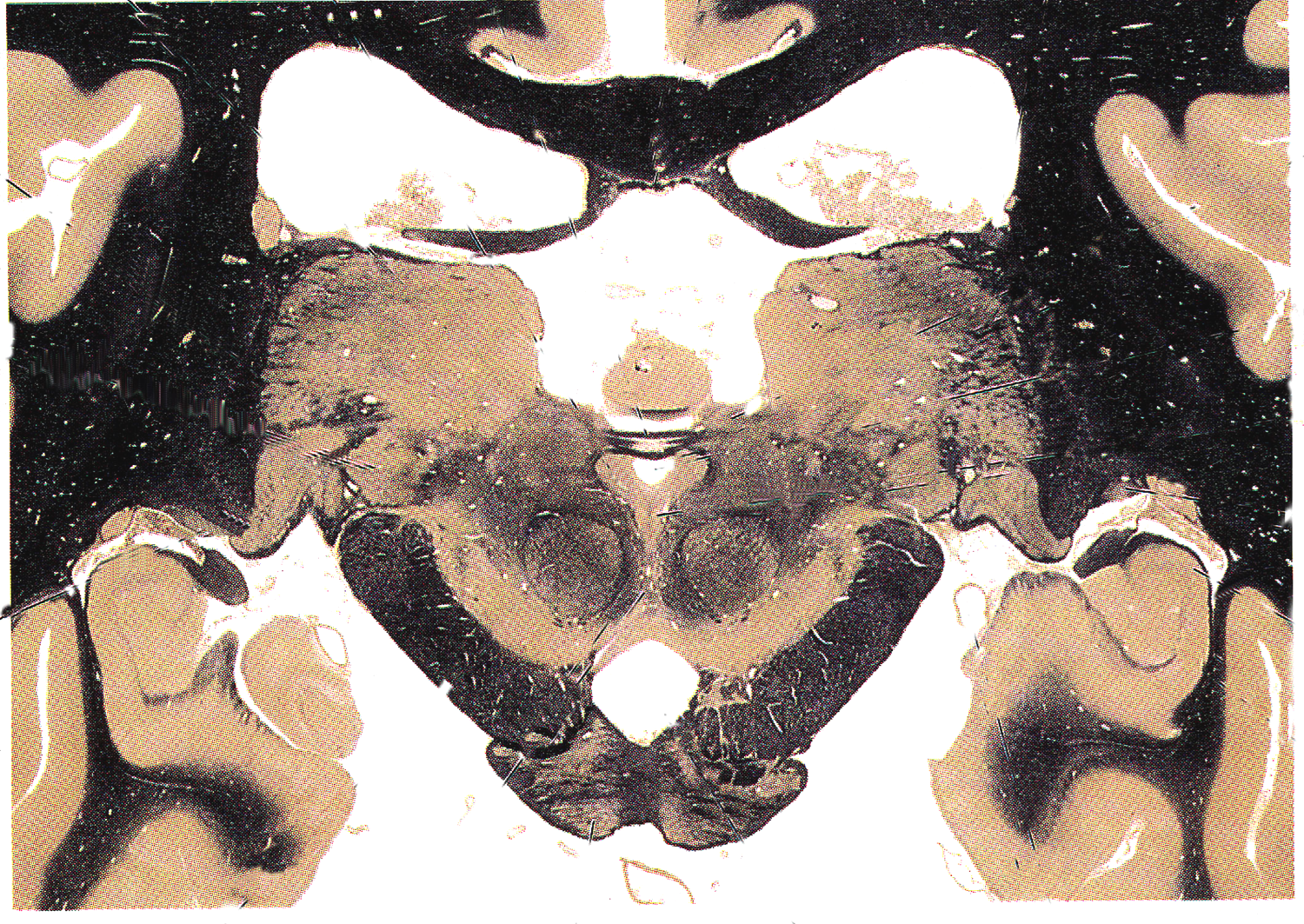 Left superior oblique
Bilateral inferior rectus 
Ipsilateral inferior oblique
Bilateral superior rectus 
Bilateral lateral rectus
[Speaker Notes: D 
In voluntary vertical gaze, the RiMLF sends contralateral signal through the posterior commissure (labled structure) to activate the superior rectus. It is the only fiber supplying conjugate gaze that goes through the posterior commissure. Taking out the posterior commissure takes out the contralateral fibers coming from both RiMLF’s. 
See conjugate gaze lecture]
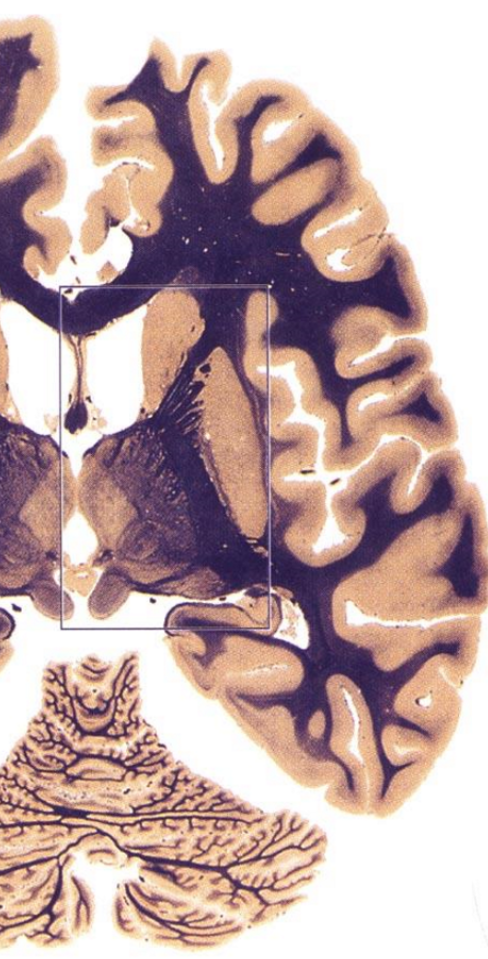 What Fibers run through this part of the internal capsule
Frontopontine fibers and communicating fibers between thalamus and cingulate gyrus 
Corticospinal fibers and communicating fibers between the VA/VL and motor cortices 
Frontopontine fibers and communications between VA/VL and motor cortices 
Parietal corticopontine fibers 
Thalamomamillary fibers
[Speaker Notes: D: Structure is the retrolenticular limb of the IC

Pg 6: Thalamus handout]
The indicated structure communicates directly with:
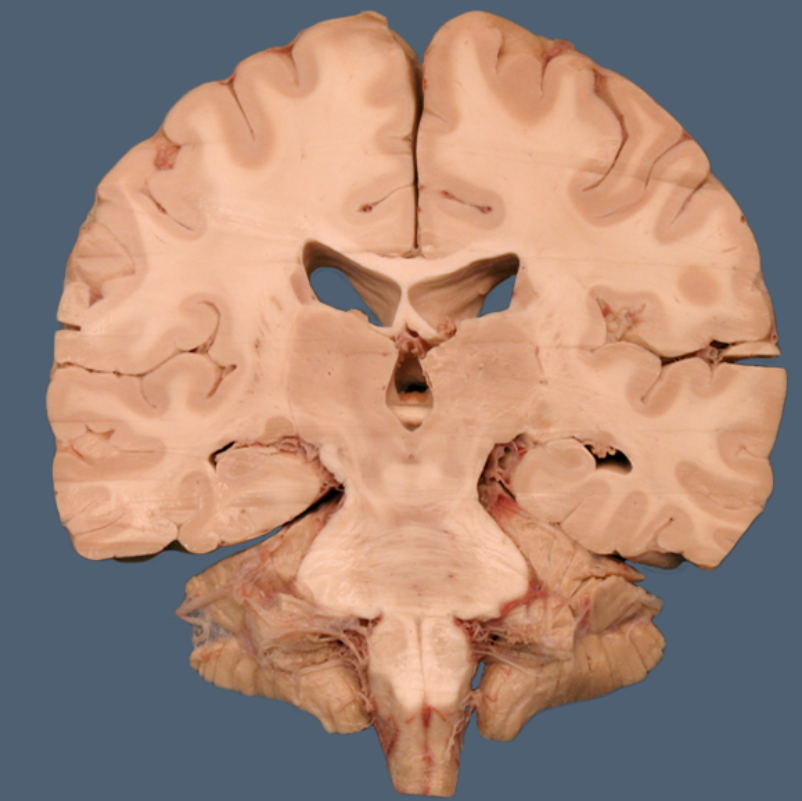 Mammillary bodies 
Globus pallidus 
Septal nuclei 
Caudate nucleus 
Entorhinal cortex
[Speaker Notes: E 
This is the cingulum 
Connects the primary limbic cortex (cingulate gyrus) and the hippocampus (via entorhinal cortex)]
Damage to the indicated structure would result in:
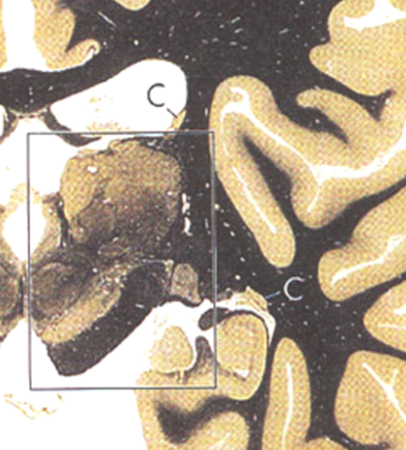 Grey Matter
Cataplexy 
Seizure 
Inhibited memory retention
Decreased arousal 
Increased arousal and attention
[Speaker Notes: E
This is the reticular nucleus 
It has a role in inhibiting the thalamus from sending signals (Dr. Rays lecture)]
Blockage of this structure would cause
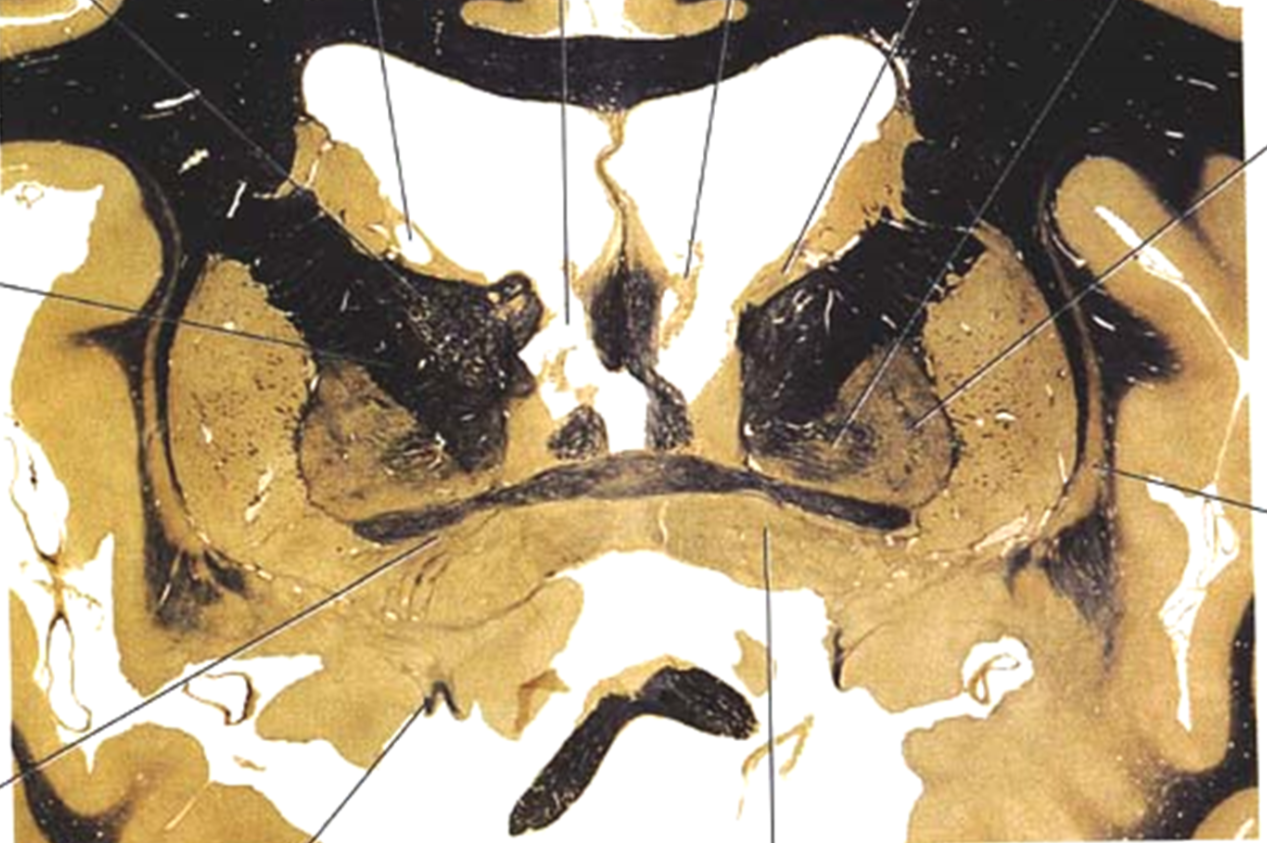 Chorea 
Parkinsons 
Dejerine-Roussy Syndrome 
Non-communicating neurocephalus 
Hemiballismus
[Speaker Notes: D) 
Structure is the foramen of monro
*Communicating is caused by damage to the arachnoid granules, but blockage here keeps from communicating outside of the ventricles]
Indicated structure is a:
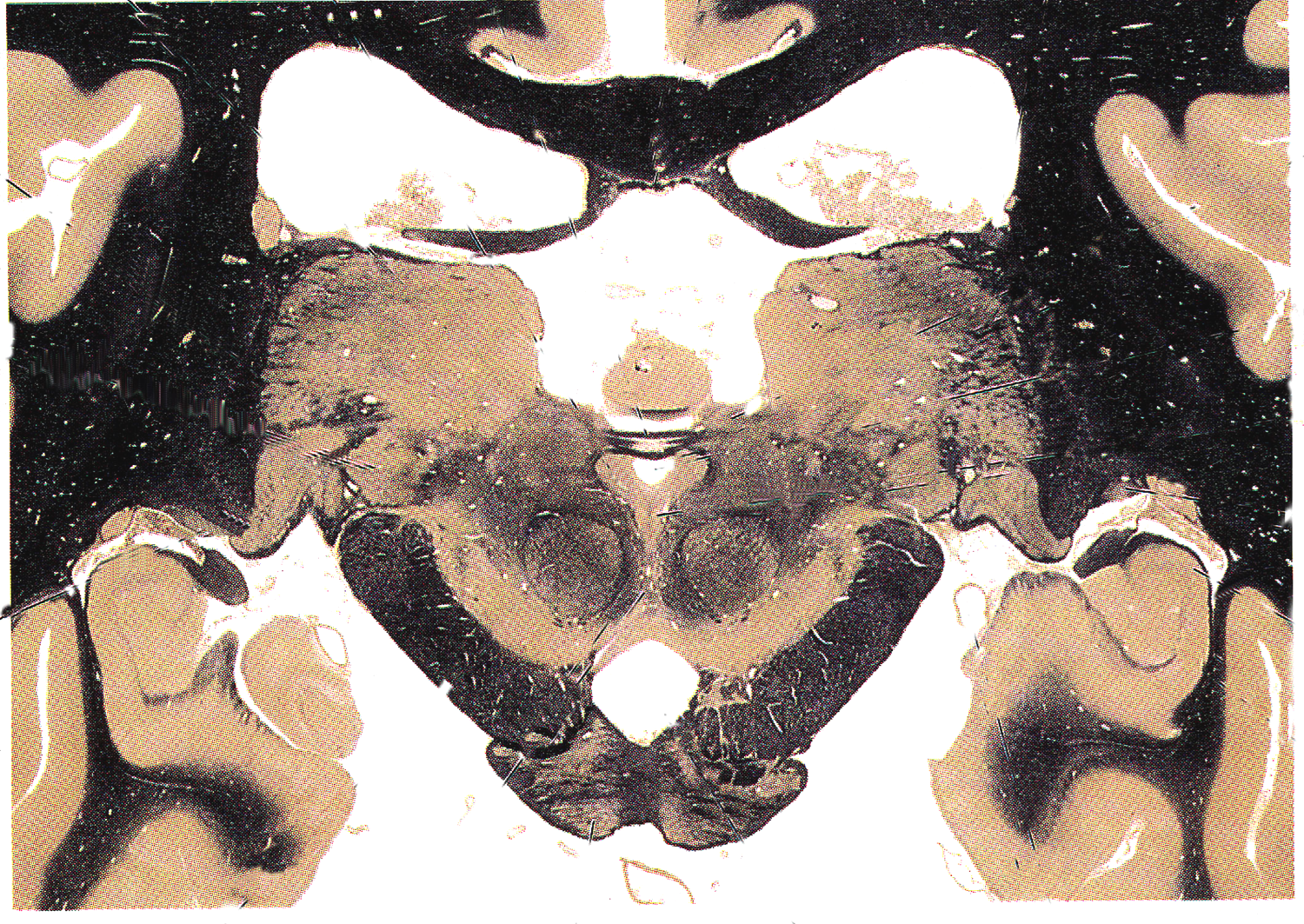 Auditory relay nucleus
Visual association nucleus 
Auditory association nucleus 
Motor inhibitory nucleus 
Visual relay nucleus
[Speaker Notes: A 

MGN 
Pg 71 Lab manual]
Indicated structure is a:
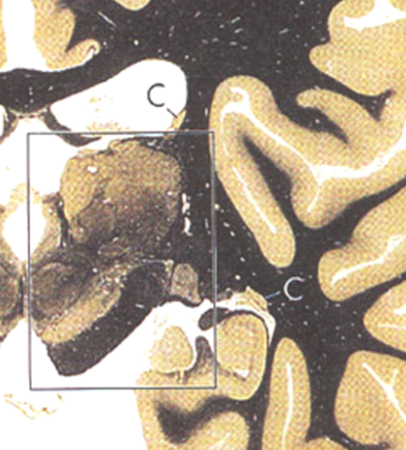 Auditory relay nucleus
Visual association nucleus 
Auditory association nucleus 
Motor inhibitory nucleus 
Visual relay nucleus
[Speaker Notes: E: 
Lateral geniculate nucleus 
Pg 71 lab manual]
What fibers run through this structure
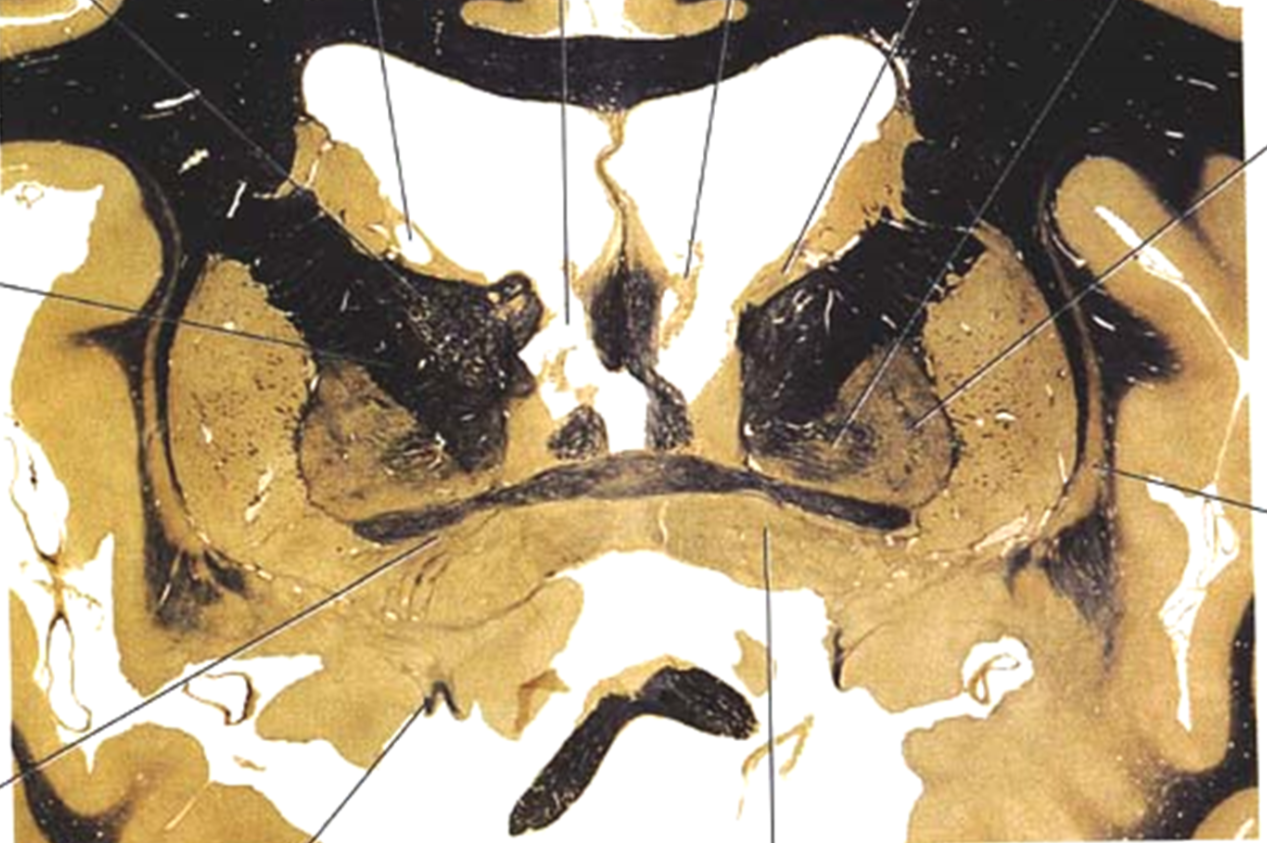 Olfactory fibers from lateral olfactory stria 
Occipital communications
Olfactory fibers from the medial olfactory stria 
Hippocampal communications 
Amygdaloid communications
[Speaker Notes: C - anterior commissure 

Throw back to olfactory material but still could be tested (Smith asked the Q in the coursepack)]
Indicated structure communicates with:
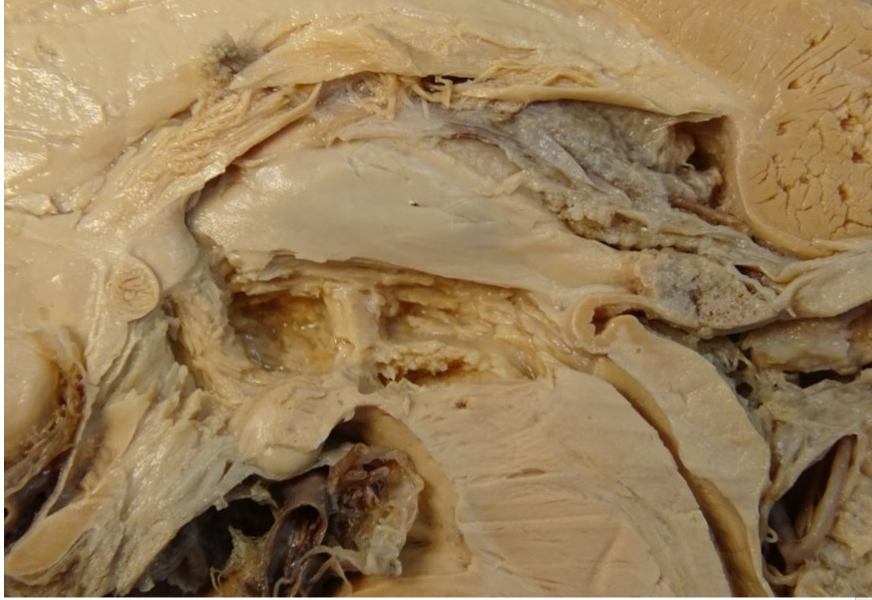 Mamillary bodies and cortex 
Infundibulum and thalamus 
Habenular nuclei and thalamus 
Mammillary bodies and thalamus 
Hippocampus and fornix
[Speaker Notes: D 
Mammillothalamic tract]
The indicated structure is a:
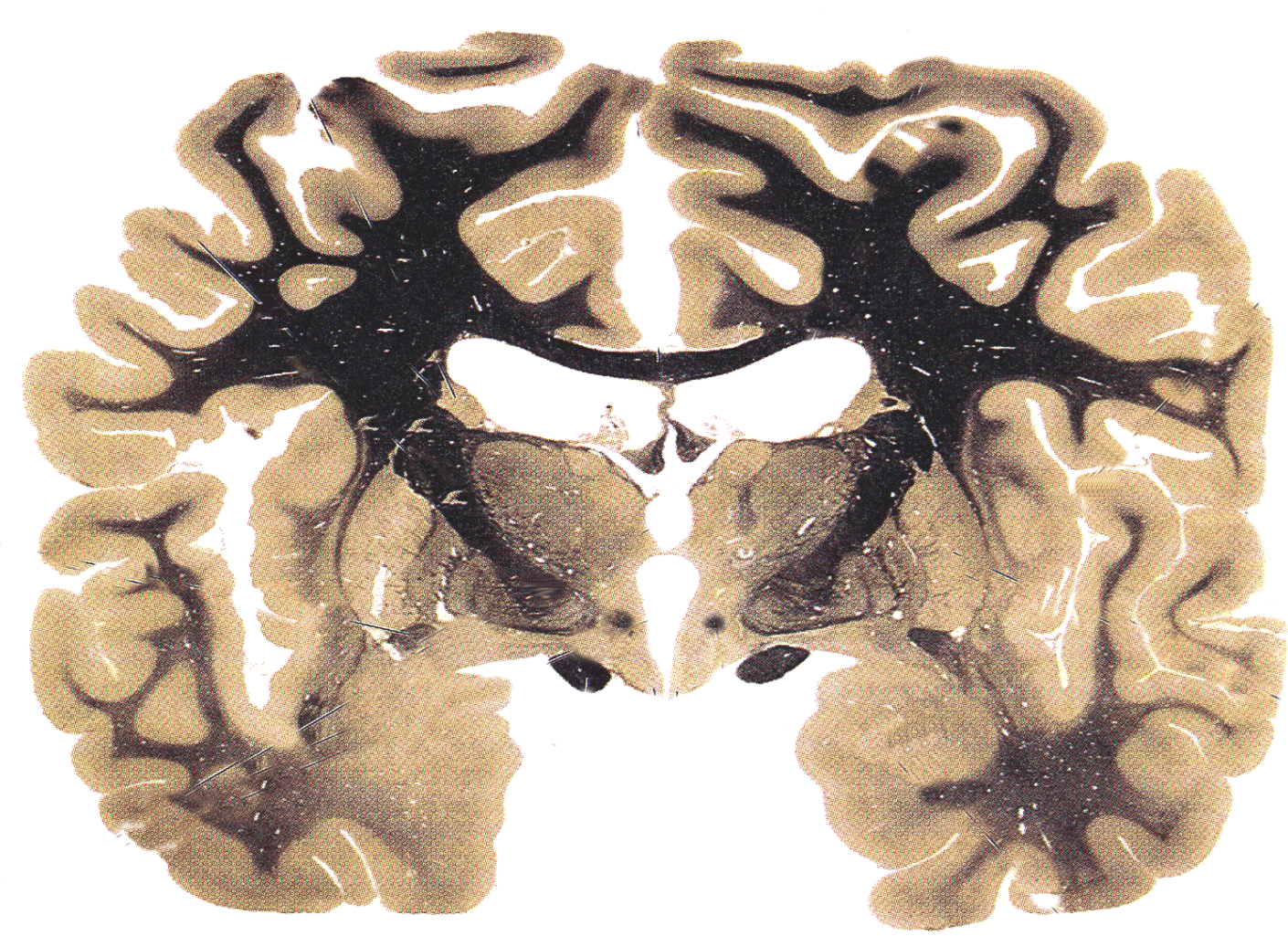 Relay nucleus that communicates with the primary motor cortex 
Association cortex communicating with the pre-frontal cortex
Relay nucleus communicating with the primary limbic cortex 
Association cortex communicating with the primary limbic cortex 
Relay nucleus communicating with the primary somatosensory cortex
[Speaker Notes: B: Dorsomedial nucleus 

Lab manual pg 70]
What lies deep to the indicated structure?
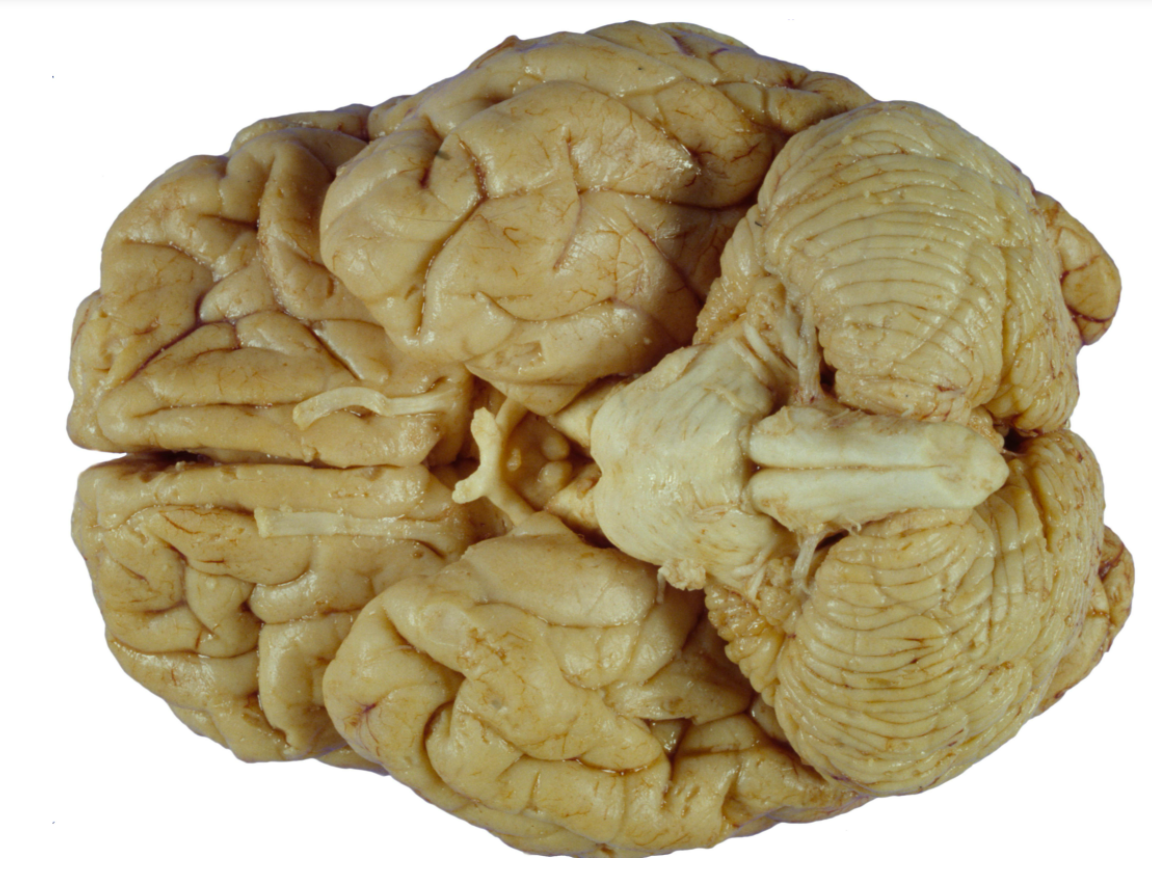 Hippocampus 
Lateral geniculate nucleus 
Ventral pallidum 
Amygdala 
Mammillary bodies
[Speaker Notes: D 
Amygdala underlies the uncus]
Indicated structure communicates with:
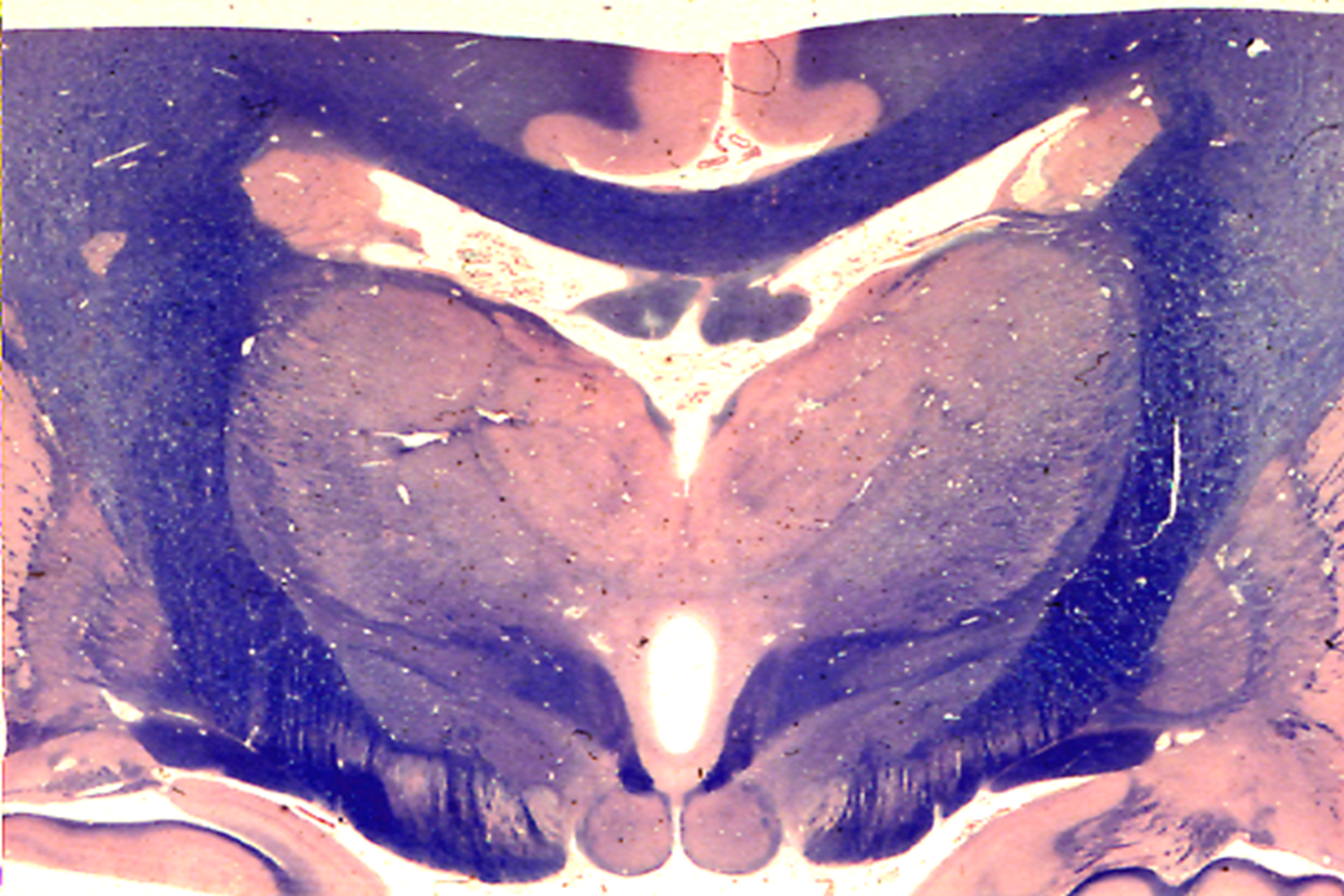 Mamillary bodies and cortex 
Infundibulum and thalamus 
Habenular nuclei and thalamus 
Mammillary bodies and thalamus 
Hippocampus and fornix
[Speaker Notes: D 
Mammillothalamic tract]
This vessel contributes directly to:
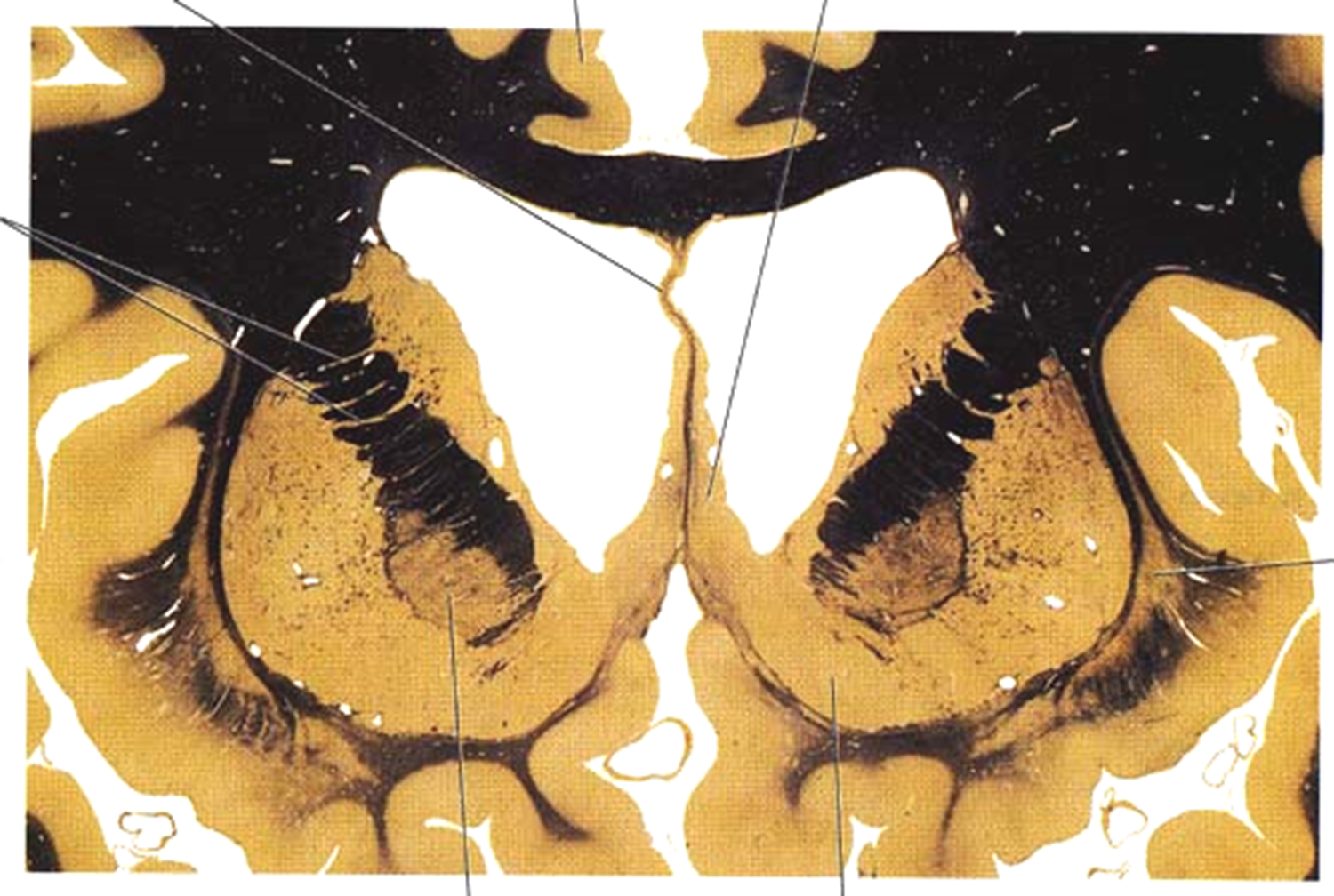 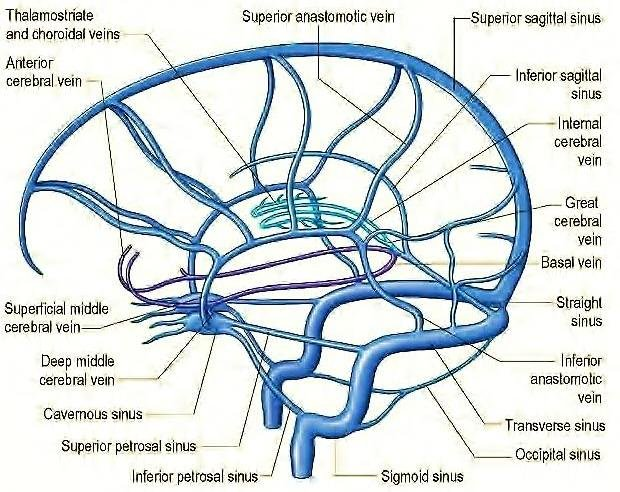 Basal vein of rosenthal 
Choroidal artery
Recurrent artery of heubner
Great vein of Galen 
Internal cerebral vein
[Speaker Notes: E: Structure is the thalamostriate vein 

*Reference behind the image, just move it to the side to view]
The indicated structure releases what neurotransmitter
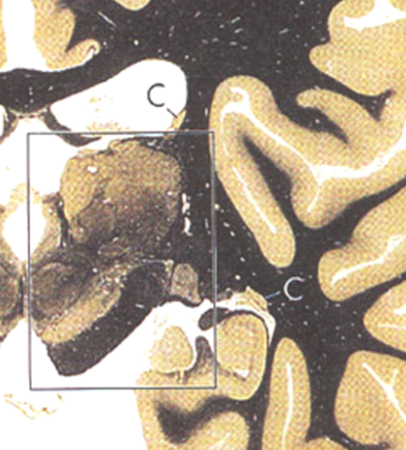 Histamine 
Norepi
Ach 
Dopamine 
Serotonin
[Speaker Notes: D
Substantia nigra]
Indicated structure receives what info:
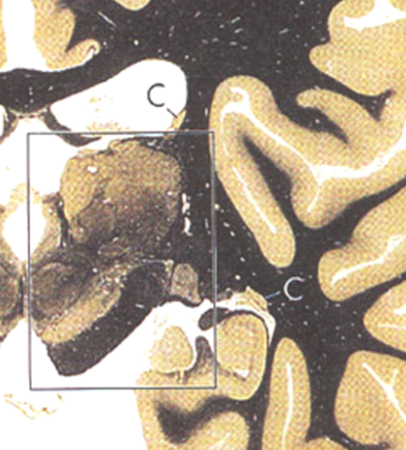 Contralateral facial sensation 
Ipsilateral body sensation 
Ipsilateral facial sensation 
Contralateral motor output 
Contralateral body sensation
[Speaker Notes: A
Structure is the VPM
This nucleus conforms to the centromedian nucleus (located just to the left of this structure)]
This structure is a major connection between limbic structures and the:
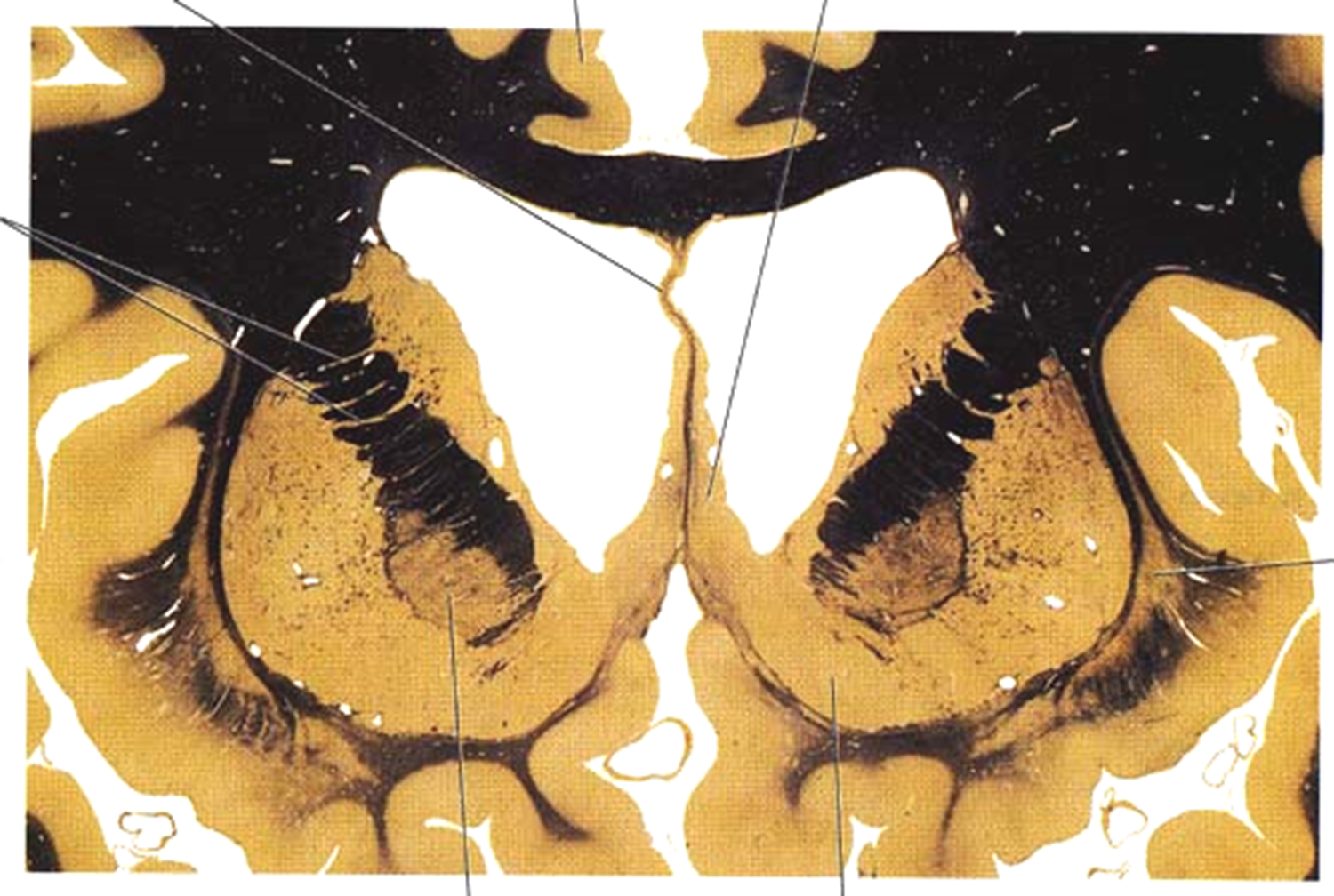 Hippocampus 
Amygdala 
Dentate nucleus 
Substantia nigra 
Subthalamic nucleus
[Speaker Notes: B : Structure is the stria terminalis 

Thalamus handout Pg 2]
Information traveling through this structure is sent to which nucleus of the amygdala?
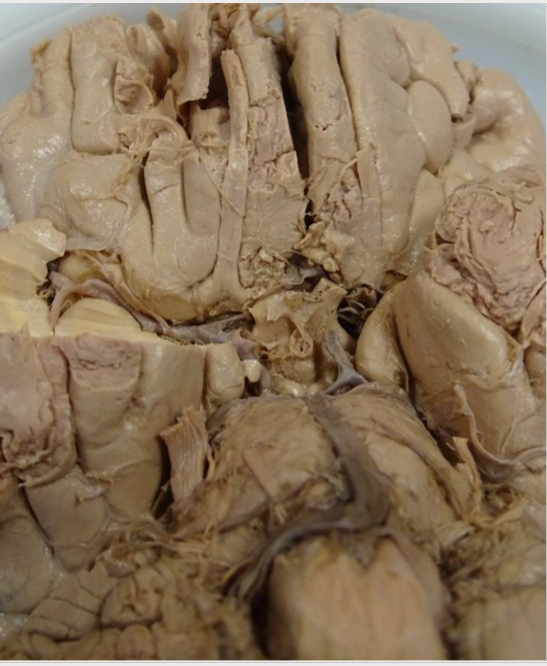 Centromedial
Dorsomedial 
Basolateral
Medial
Pulvinar
[Speaker Notes: D 
Lateral olfactory stria 
Communicates with the medial sub nucleus 
*Pg 3 Limbic system handout]
The indicated structure connects the:
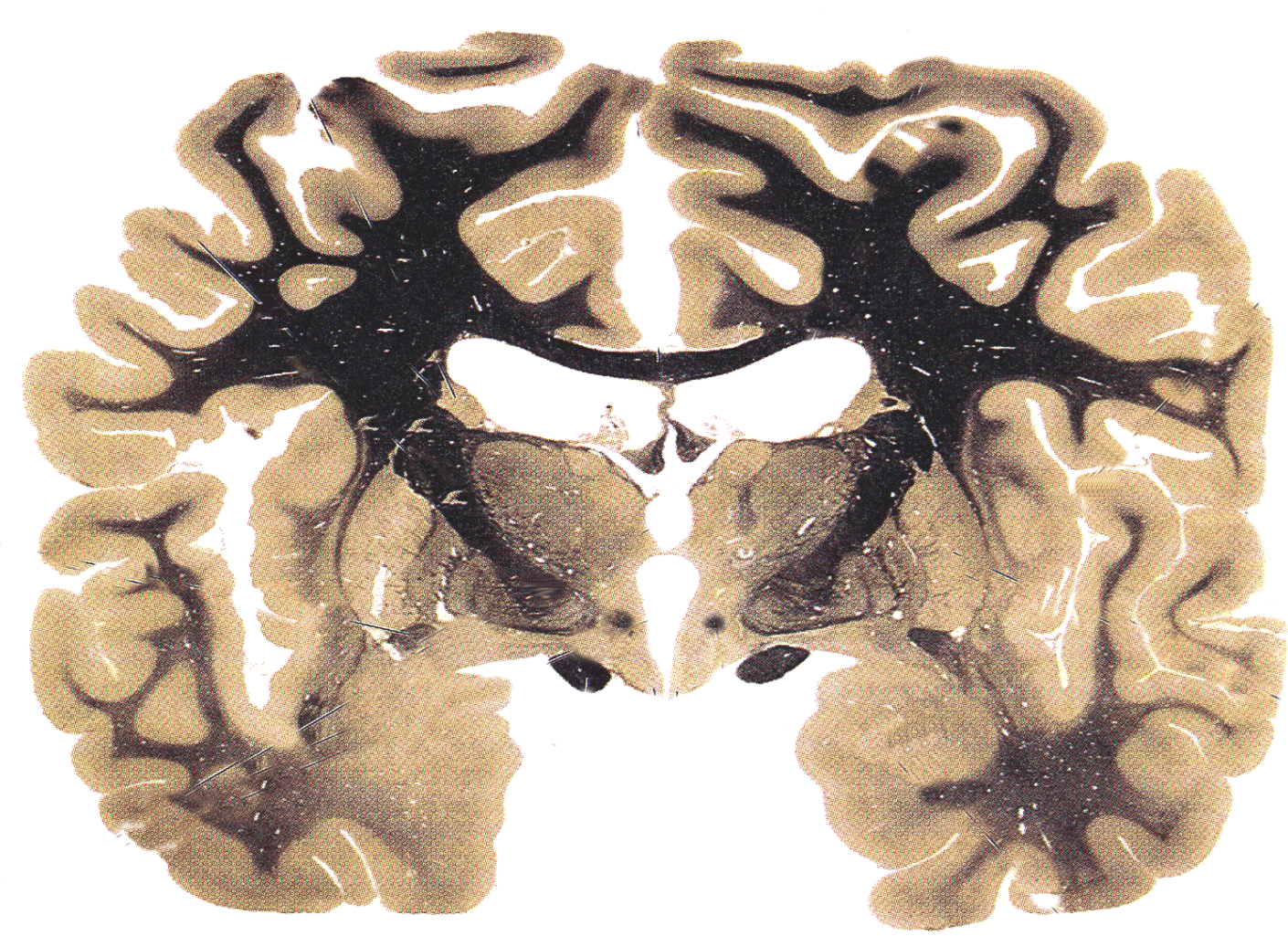 Hypothalamus and amygdala 
Entorhinal cortex and septal nuclei 
Hippocampus and mammillary bodies 
Mammillary bodies and tegmentum 
Amygdala and dorsomedial nuclei
[Speaker Notes: C 
Indicated structure is the fornix 

Lab manual pg. 76]
This region of the cortex has what function in eye control
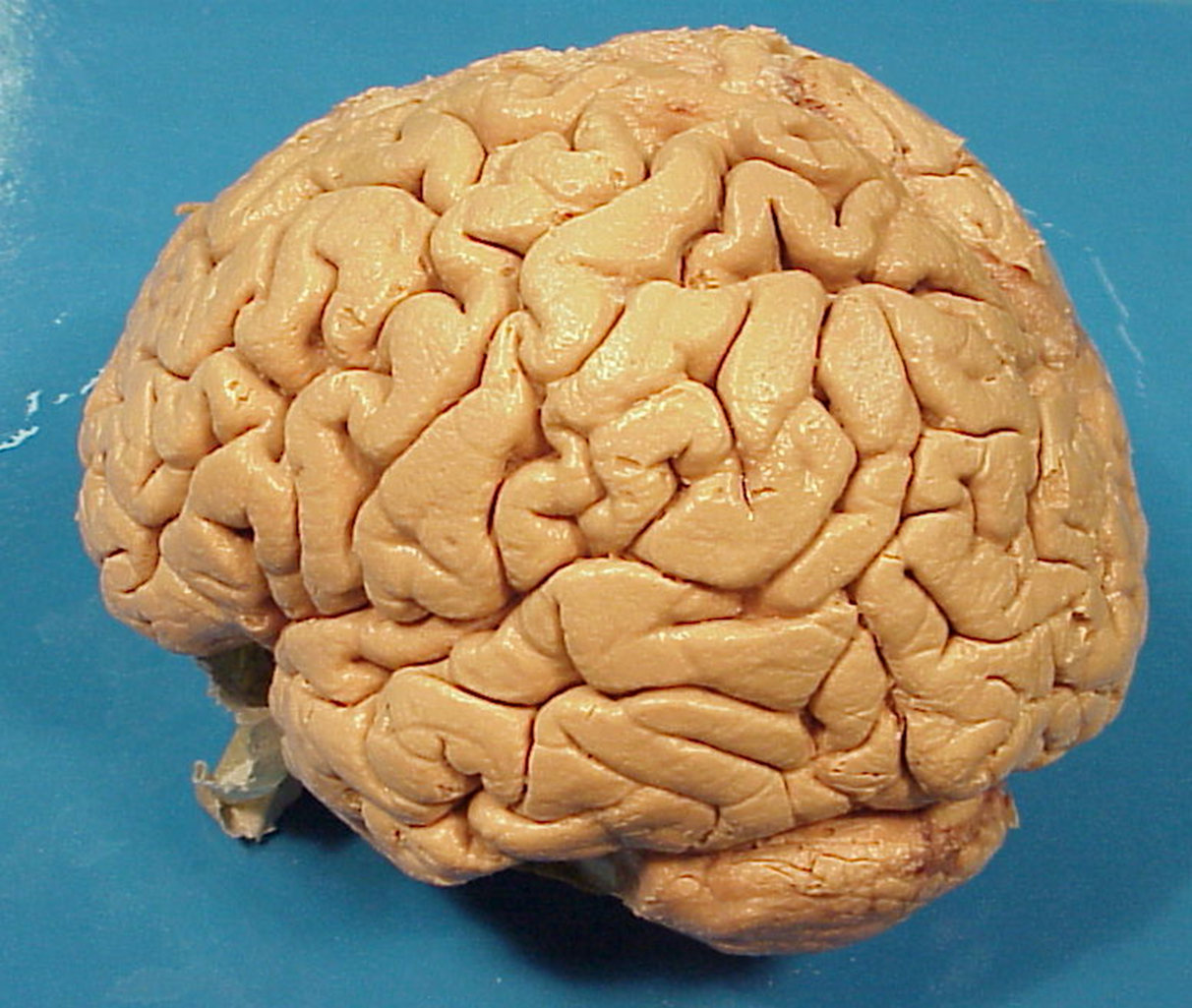 Voluntary Vertical Gaze 
Reflexive Vertical Gaze
Voluntary Horizontal Gaze 
Smooth Pursuit Initiation
Vestibulo-ocular reflex
[Speaker Notes: Structure: 
Angular gyrus 
**Location of both the MT and MLT**

D: The MT/MLT and PEF all have a role in smooth pursuit initiation]
Indicated structure has a major role in:
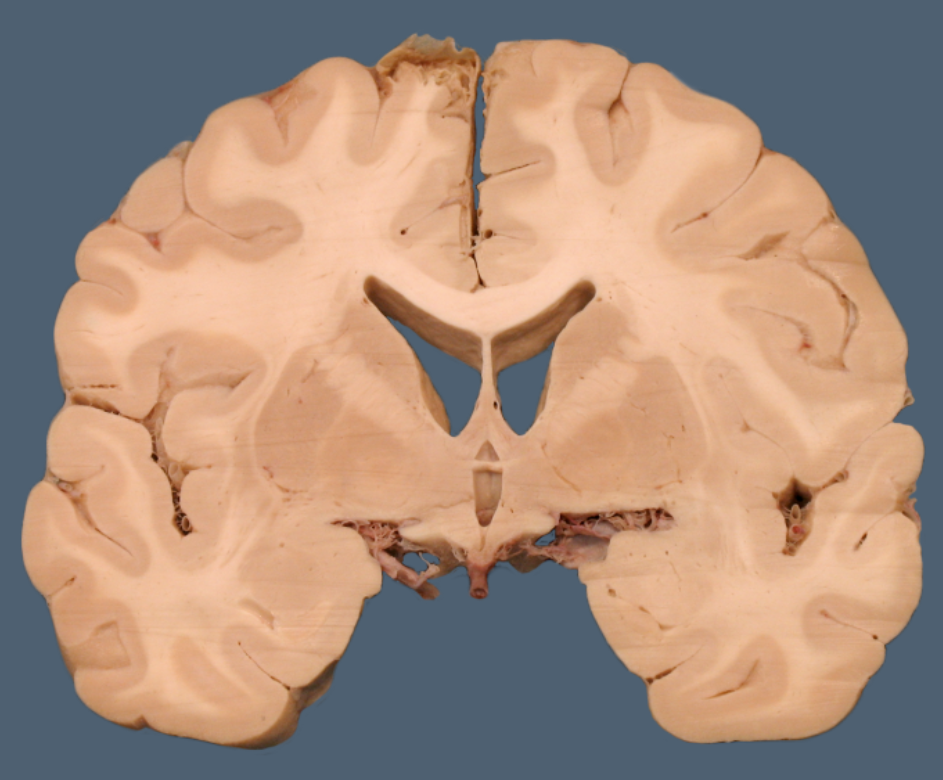 Semantic memory encoding 
Pituitary activation 
Posterior commisure communications
Episodic memory formation
Fear response
[Speaker Notes: E 

This is the amygdala]
Indicated structure communicates between:
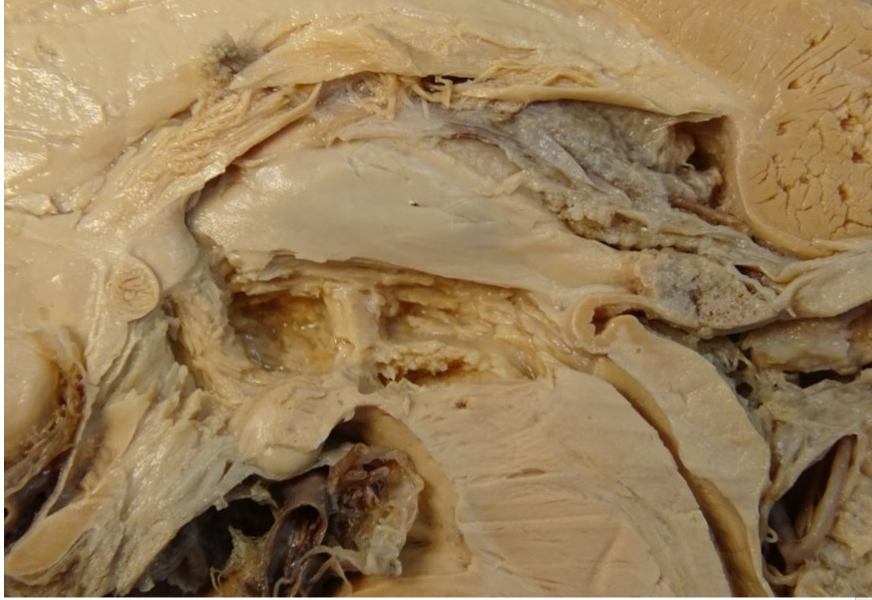 Mammillary bodies and septal nuclei 
Mammillary bodies and thalamus 
Hippocampus and mammillary bodies 
Hippocampus and dorsomedial nucleus 
Anterior thalamic nuclei and amygdala
[Speaker Notes: C
This is the Fornix]
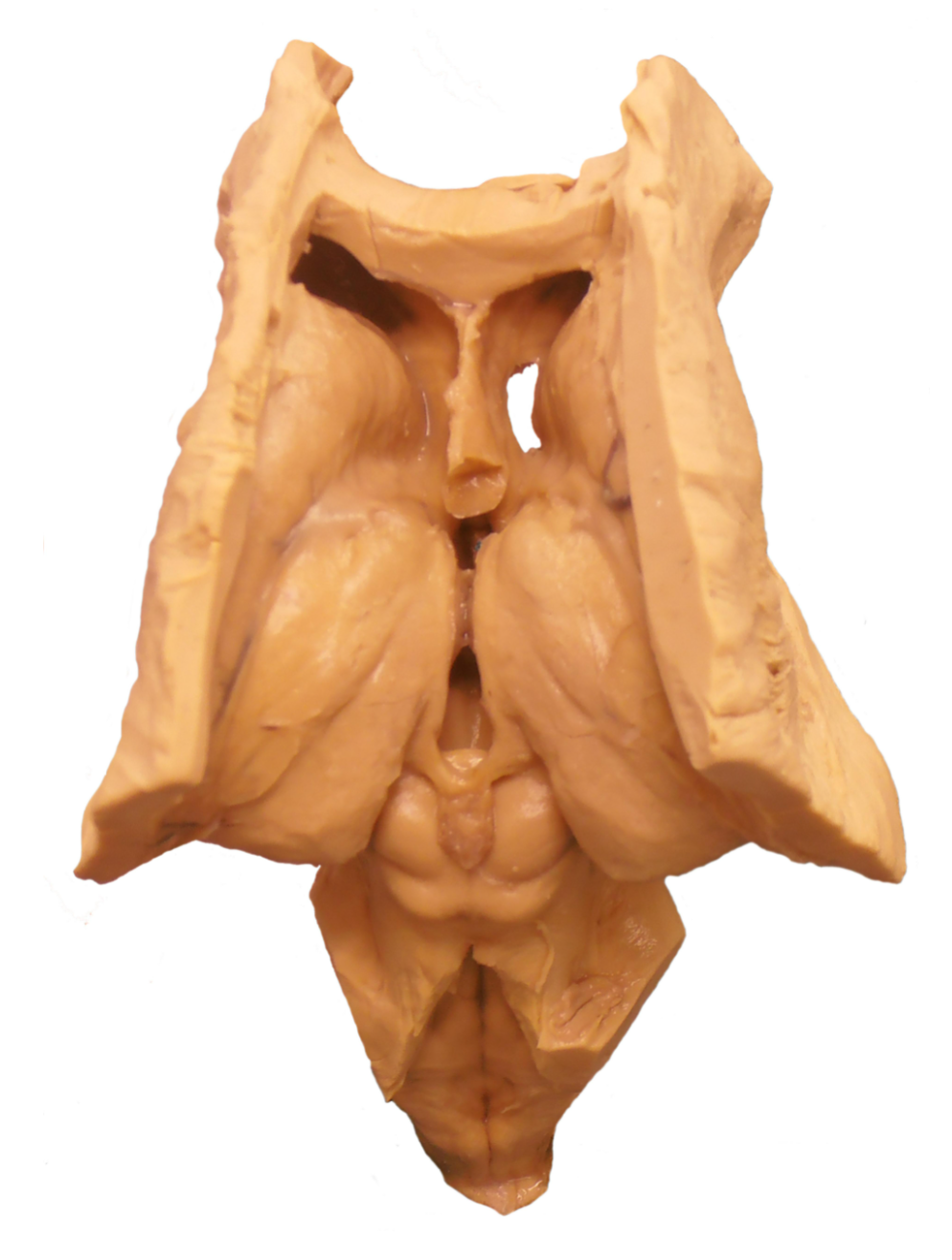 Indicated structure communicates with the interpeduncular nucleus via the:
Mammillothalamic tract 
Stria medullaris 
Habenulainterpeduncular fasciculus 
Fornix 
Ventral Amygdaloid Pathway
[Speaker Notes: C 

Lab manual: Pg 68 within step 2]
The indicated structure is a:
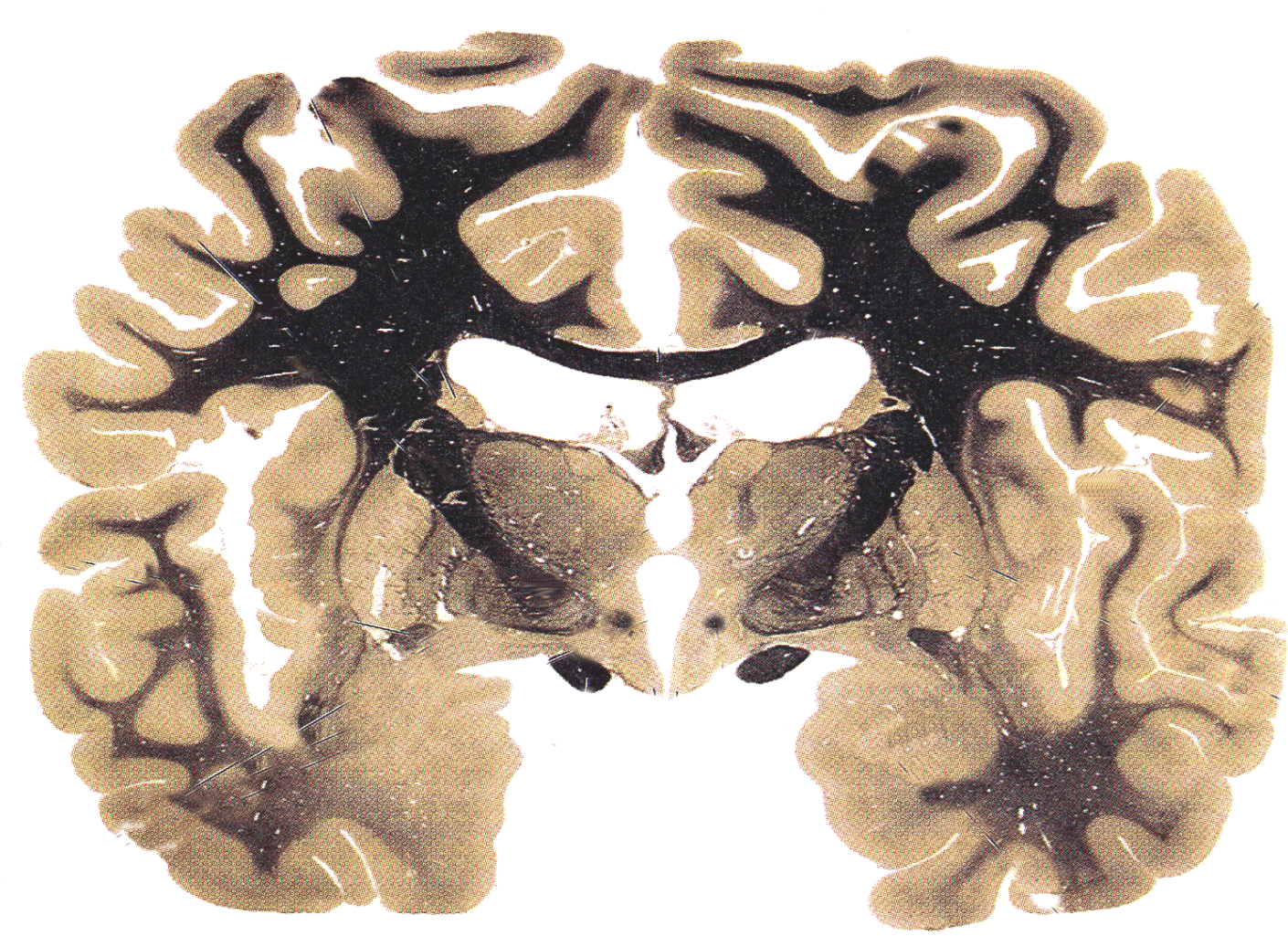 Relay nucleus that communicates with the primary motor cortex 
Association cortex communicating with the pre-frontal cortex
Relay nucleus communicating with the primary limbic cortex 
Association cortex communicating with the primary limbic cortex 
Relay nucleus communicating with the primary somatosensory cortex
[Speaker Notes: C 

This is the anterior nucleus of the thalamus 
Pg 69 of lab manual]
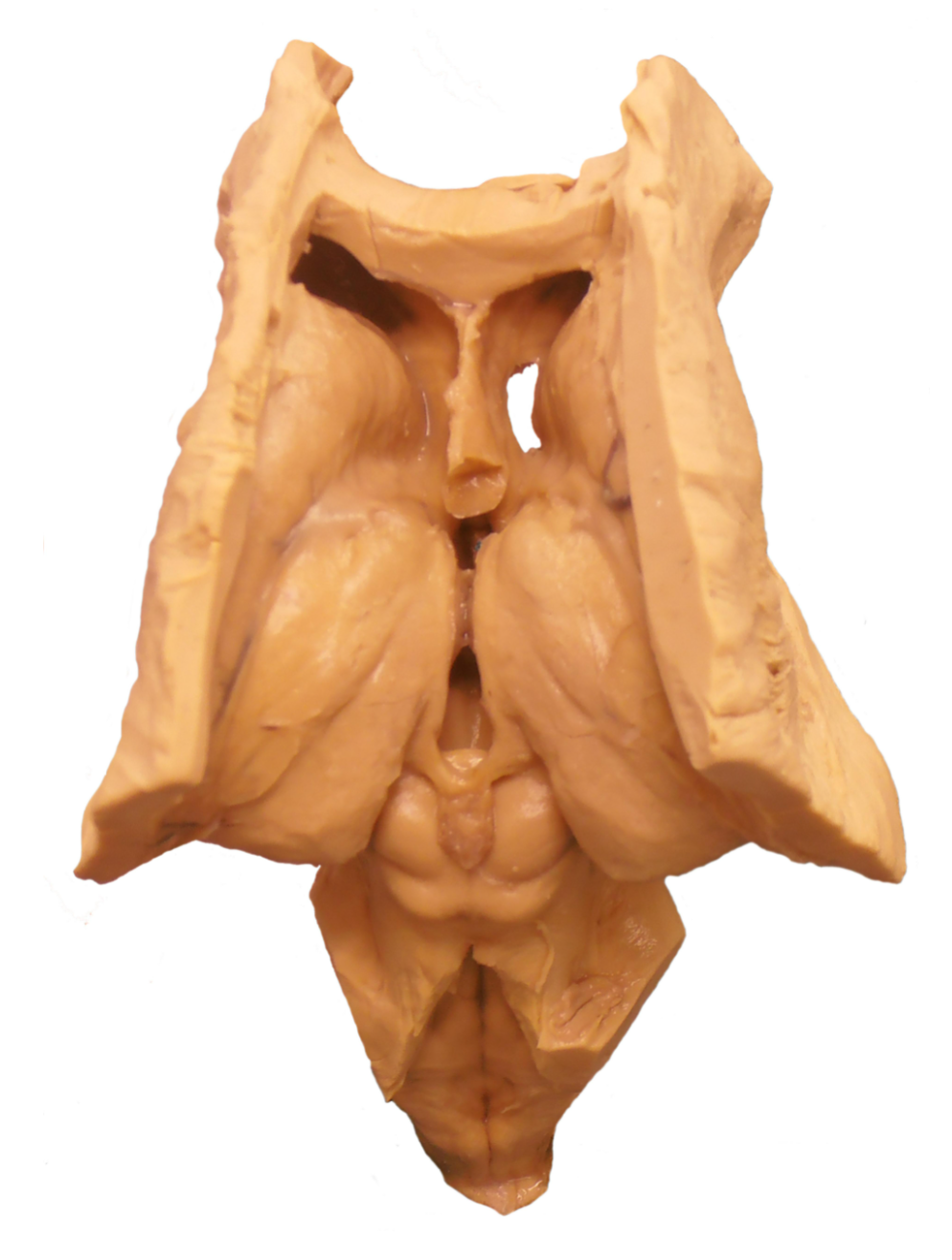 Indicated structure is important for communication between:
Hippocampus and pineal gland 
Hypothalamus and the brainstem 
Pineal gland and amygdala 
Superior colliculus and prefrontal cortex
Posterior parietal lobule and thalamus
[Speaker Notes: B - Stria medullaris

Pg 67 course pack, last paragraph]
Primary output of this structure is to:
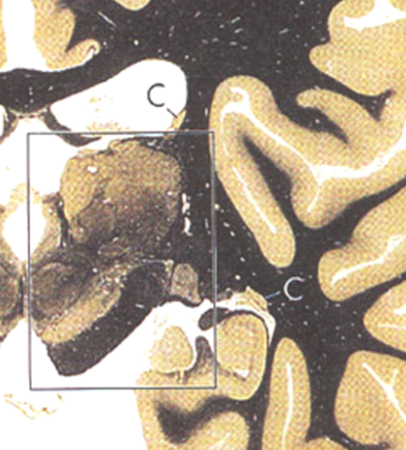 Contralateral cerebellum 
Ipsilateral Motor cortex 
Ipsilateral substantia nigra 
Ipsilateral inferior olivary nucleus 
Contralateral pulvinar
[Speaker Notes: D: 
Red nucleus]
Indicated structures primary destination:
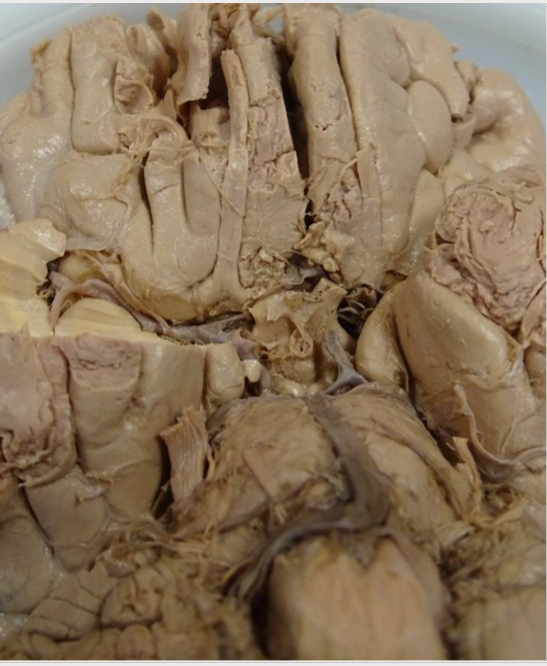 Entorhinal cortex 
Primary limbic cortex 
Hippocampus 
Piriform cortex 
BA 8
[Speaker Notes: D 
This is the lateral olfactory stria]
This region of the cortex contains how many layers?
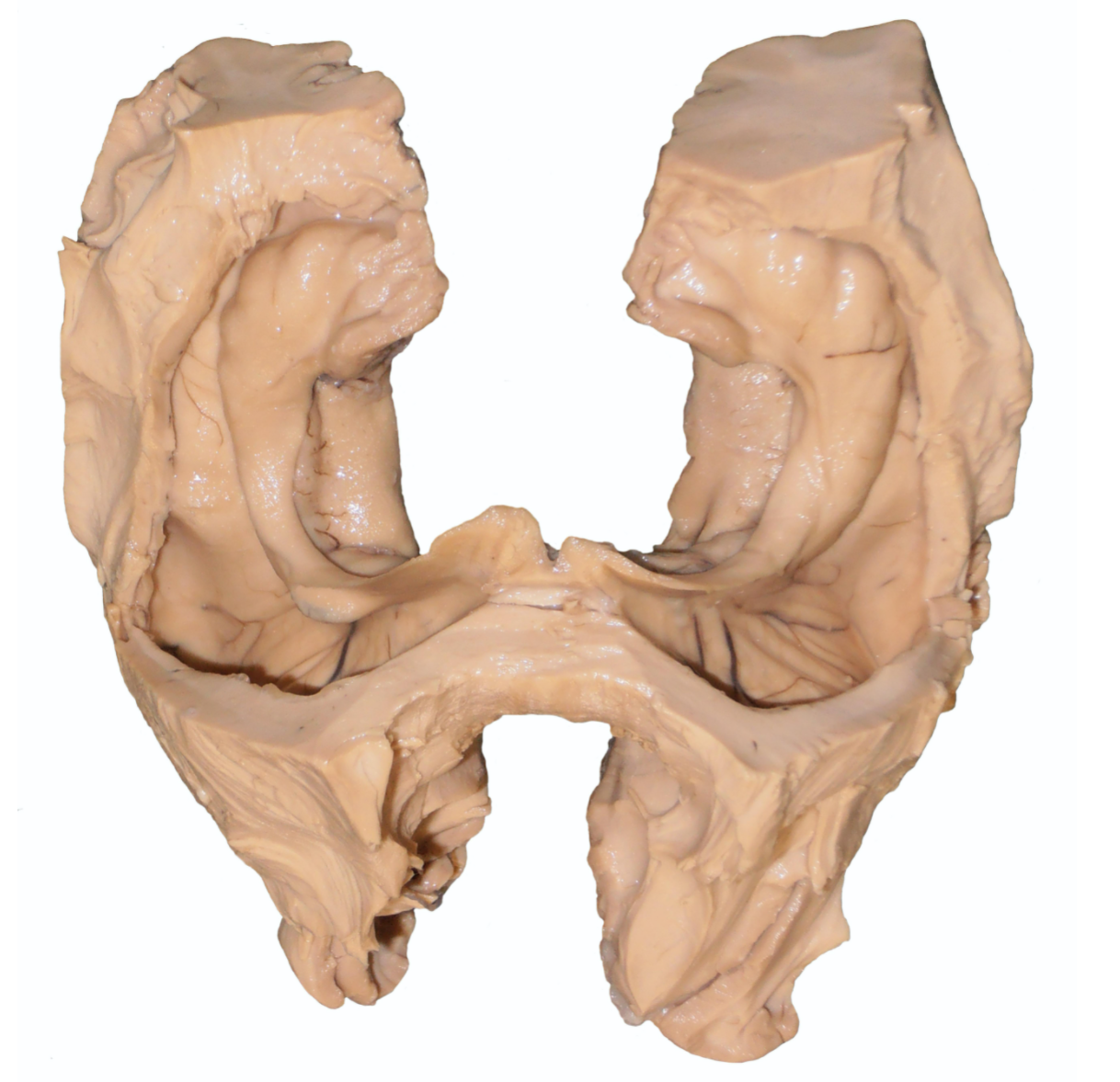 3
5 
7 
6
10
[Speaker Notes: D 

This is the subiculum, this is a 6 layered cortical structure that will be communicating with the hippocampus and the dentate gyrus (3 layer structure) 
Pg 76 course pack top of page]
Indicated structure communicates with the:
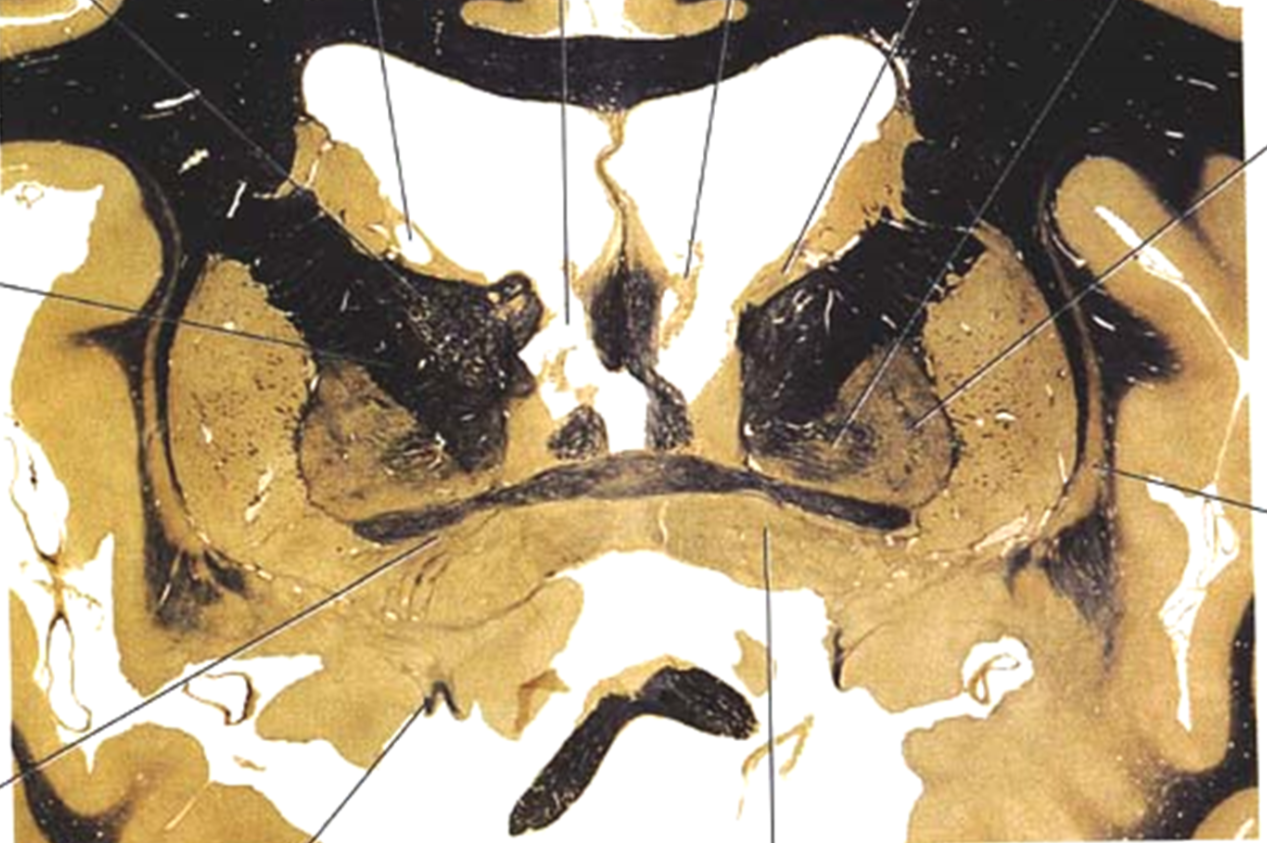 Diencephalon 
Foramen of monro 
Mammillary bodies 
Laterodorsal nucleus 
Ventrolateral preoptic nucleus
[Speaker Notes: C: 
This is the column of the fornix 
Carrying information about memory, facts, hippocampal info]
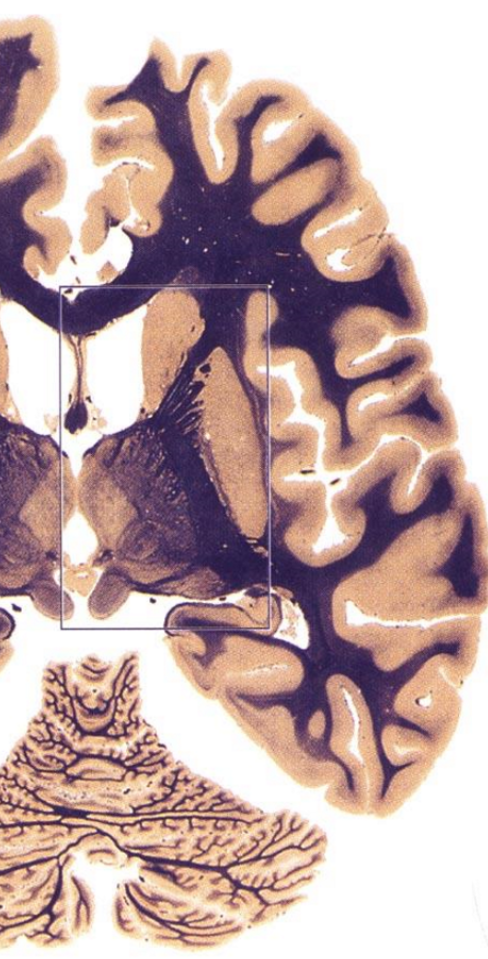 What Fibers run through this part of the internal capsule
Frontopontine fibers and communicating fibers between thalamus and cingulate gyrus 
Corticospinal fibers and communicating fibers between the VA/VL and motor cortices 
Frontopontine fibers and communications between VA/VL and motor cortices 
Parietal corticopontine fibers 
Thalamomamillary fibers
[Speaker Notes: Structure: Anterior limb of the IC
A 

Pg 6: Thalamus handout]
The indicated grey matter structure has what action on the thalamus
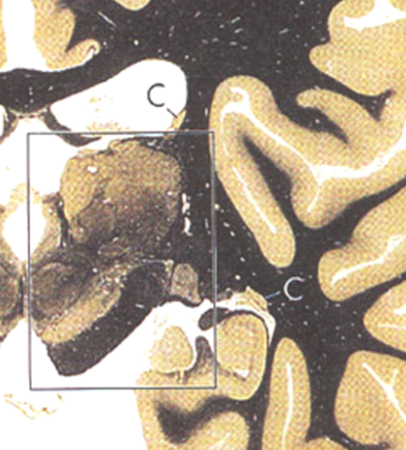 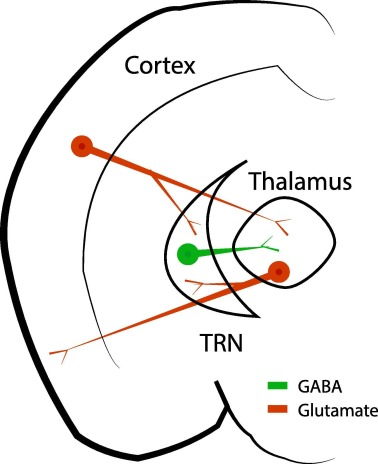 Excitatory only 
Inhibitory only 
Excitatory and inhibitory 
Neither excitatory nor inhibitory
[Speaker Notes: B
Reticular nucleus 

Reference under the image]
Damage to this structure will likely cause:
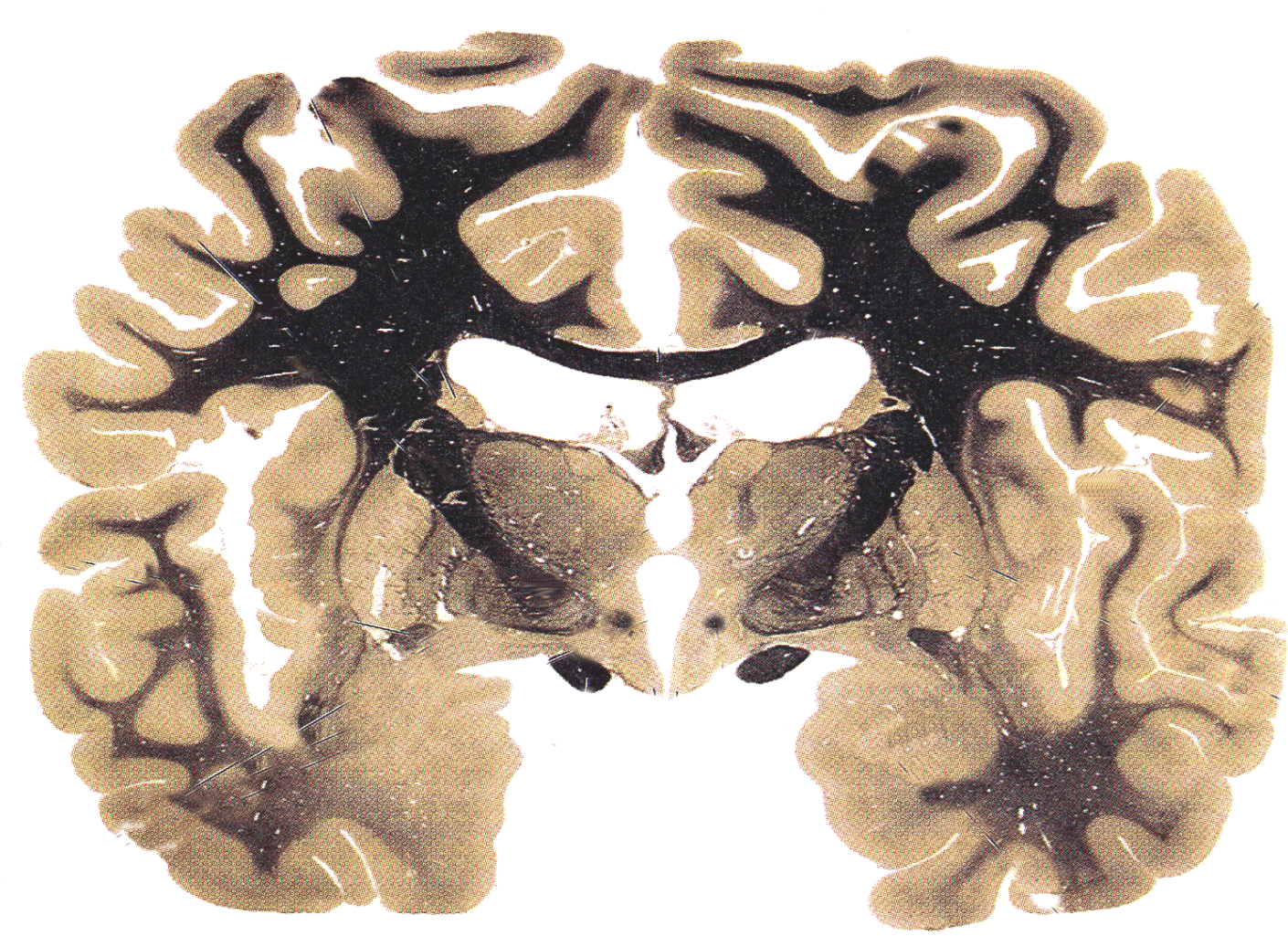 Difficulty encoding memory and attention deficits 
Retrograde amnesia 
Anterograde amnesia 
Chorea 
Addictive tendencies
[Speaker Notes: A 
Anterior thalamic nucleus 
Pg. 3 thalamus handout (Anterior thalamic division)]
Indicated structure receives what info:
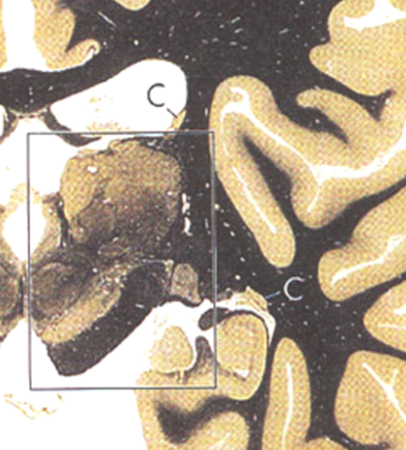 Contralateral facial sensation 
Ipsilateral body sensation 
Ipsilateral facial sensation 
Contralateral motor output 
Contralateral body sensation
[Speaker Notes: E 
This is the VPL 
Notice that it is LATERAL to the VPM (Medial and inferior]
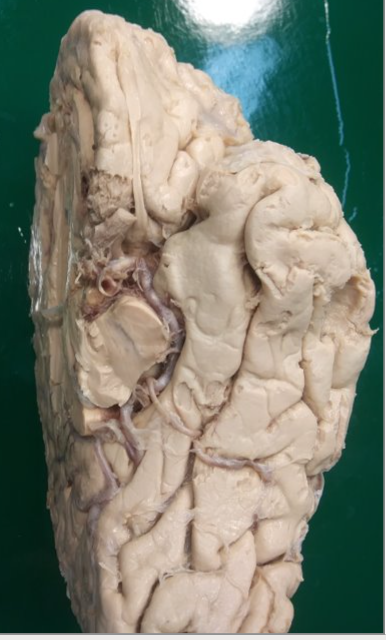 Primary afferents to this region contain:
Bilateral gustatory information 
Contralateral auditory information 
Ipsilateral olfactory information 
Emotional response to environment 
Bilateral olfactory information
[Speaker Notes: C
This is the piriform cortex , the lateral olfactory stria is sending olfactory info to this cortex (you can see the lat. olfactory stria making its way to the cortex)]